BUSINESS
PPT
TEMPLATE
LOREM IPSUM DOLOR
exerci tation ullamcorper suscipit
LOREM IPSUM
LOREM IPSUM
LOREM IPSUM
LOREM IPSUM
Lorem ipsum dolor sit amet, adipiscing elit, sed diam nibh euismod tincidunt laoreet dolore magna  suscipit
Lorem ipsum dolor sit amet, adipiscing elit, sed diam nibh euismod tincidunt laoreet dolore magna  suscipit
Lorem ipsum dolor sit amet, adipiscing elit, sed diam nibh euismod tincidunt laoreet dolore magna  suscipit
Lorem ipsum dolor sit amet, adipiscing elit, sed diam nibh euismod tincidunt laoreet dolore magna  suscipit
LOREM IPSUM DOLOR
exerci tation ullamcorper suscipit
LOREM IPSUM
LOREM IPSUM
LOREM IPSUM
LOREM IPSUM
Lorem ipsum dolor sit amet, adipiscing elit, sed diam nibh euismod tincidunt laoreet
Lorem ipsum dolor sit amet, adipiscing elit, sed diam nibh euismod tincidunt laoreet
Lorem ipsum dolor sit amet, adipiscing elit, sed diam nibh euismod tincidunt laoreet
Lorem ipsum dolor sit amet, adipiscing elit, sed diam nibh euismod tincidunt laoreet
02
01
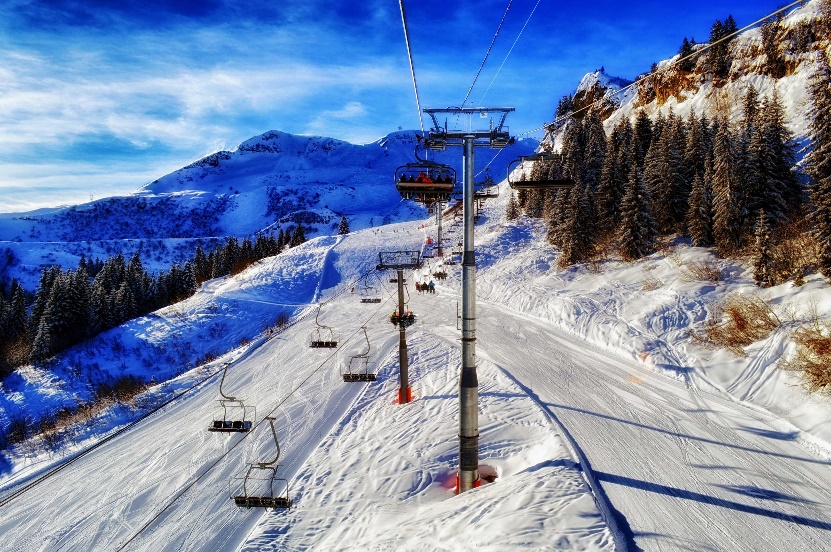 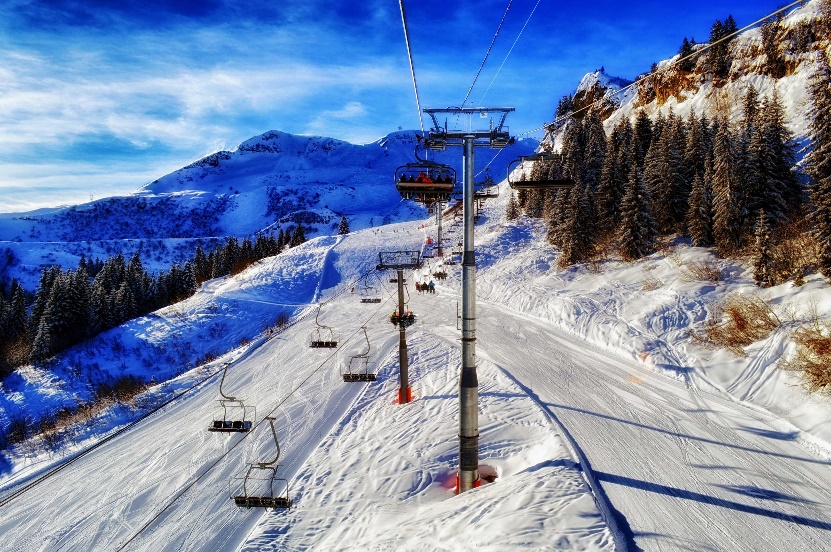 LOREM IPSUM DOLOR
LOREM IPSUM DOLOR
Lorem ipsum dolor sit amet, adipiscing elit, sed diam nibh euismod tincidunt laoreet
Lorem ipsum dolor sit amet, adipiscing elit, sed diam nibh euismod tincidunt laoreet
LOREM IPSUM DOLOR
exerci tation ullamcorper suscipit
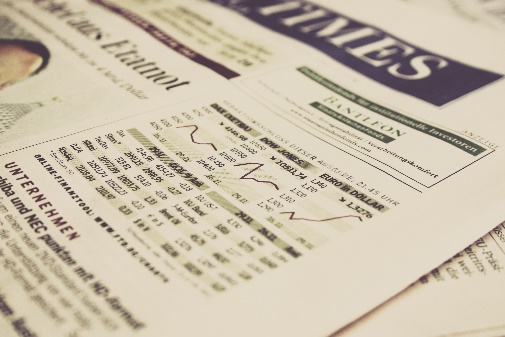 LOREM IPSUM
Lorem ipsum dolor sit amet, adipiscing elit, sed diam nibh euismod tincidunt laoreet
LOREM IPSUM
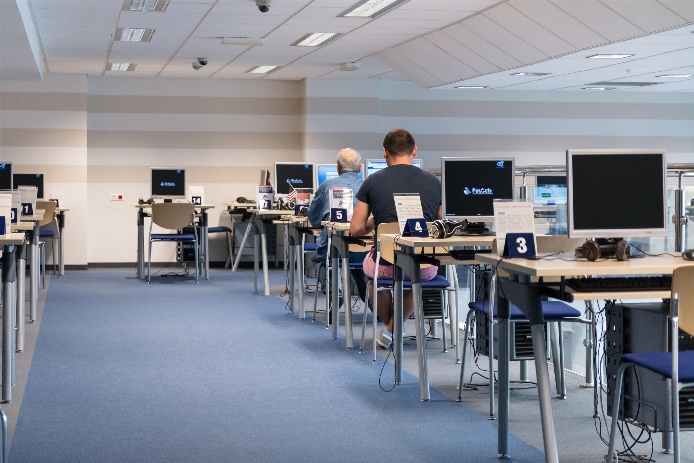 Lorem ipsum dolor sit amet, adipiscing elit, sed diam nibh euismod tincidunt laoreet
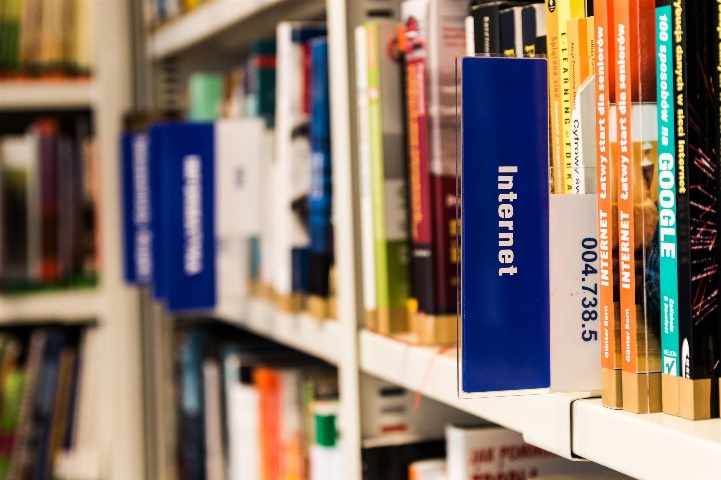 LOREM IPSUM
Lorem ipsum dolor sit amet, adipiscing elit, sed diam
Lorem ipsum dolor sit amet, adipiscing elit, sed diam
Lorem ipsum dolor sit amet, adipiscing elit, sed diam
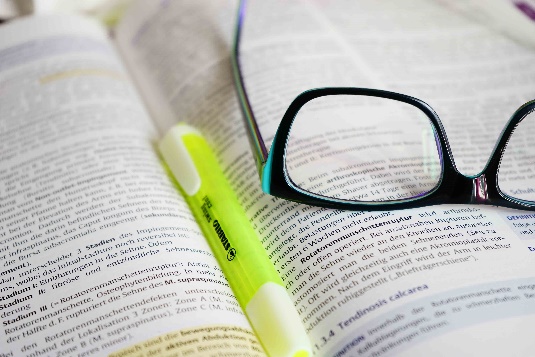 LOREM IPSUM
Lorem ipsum dolor sit amet, adipiscing elit, sed diam nibh euismod tincidunt laoreet
LOREM IPSUM DOLOR
exerci tation ullamcorper suscipit
Lorem ipsum dolor sit amet, consectetuer adipiscing elit, sed diam nonummy nibh euismod tincidunt
01
LOREM IPSUM
Lorem ipsum dolor sit amet, consectetuer adipiscing elit, sed diam nonummy nibh euismod tincidunt ut laoreet dolore magna aliquam erat volutpat.
Lorem ipsum dolor sit amet, consectetuer adipiscing elit, sed diam nonummy nibh euismod tincidunt
02
LOREM IPSUM DOLOR
exerci tation ullamcorper suscipit
80%off
get
LOREM IPSUM DOLOR
Lorem ipsum dolor sit amet, consectetuer adipiscing elit, sed diam nonummy nibh euismod
Lorem ipsum dolor sit amet, consectetuer adipiscing elit, sed diam nonummy nibh euismod tincidunt ut laoreet dolore magna aliquam erat volutpat. Ut wisi enim ad minim veniam,
LOREM IPSUM DOLOR
Lorem ipsum dolor sit amet, consectetuer adipiscing elit, sed diam nonummy nibh euismod
Lorem ipsum dolor sit amet, consectetuer adipiscing elit, sed diam nonummy nibh euismod
Lorem ipsum dolor sit amet, consectetuer adipiscing elit, sed diam nonummy nibh euismod
Lorem ipsum dolor sit amet, consectetuer adipiscing elit, sed diam nonummy nibh euismod
LOREM IPSUM DOLOR
Lorem ipsum dolor sit amet, consectetuer adipiscing elit, sed diam nonummy nibh euismod
Lorem ipsum dolor sit amet, consectetuer adipiscing elit, sed diam nonummy nibh euismod
LOREM IPSUM DOLOR
exerci tation ullamcorper suscipit
LOREM IPSUM
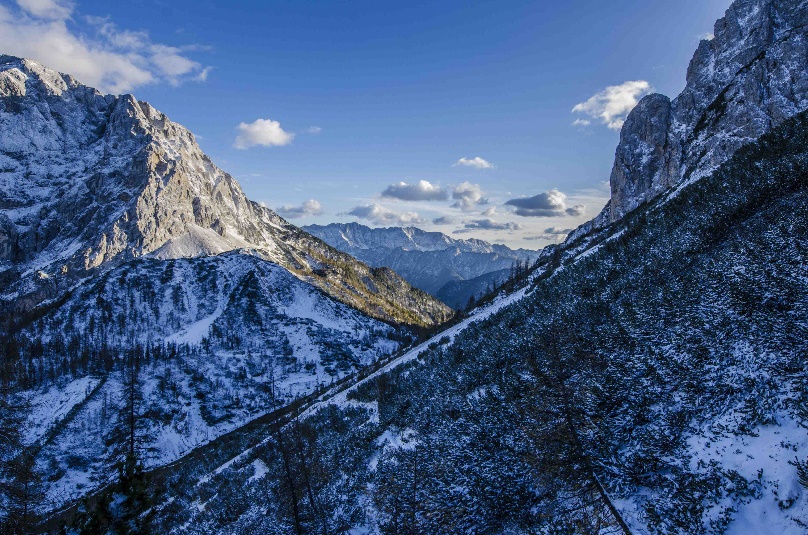 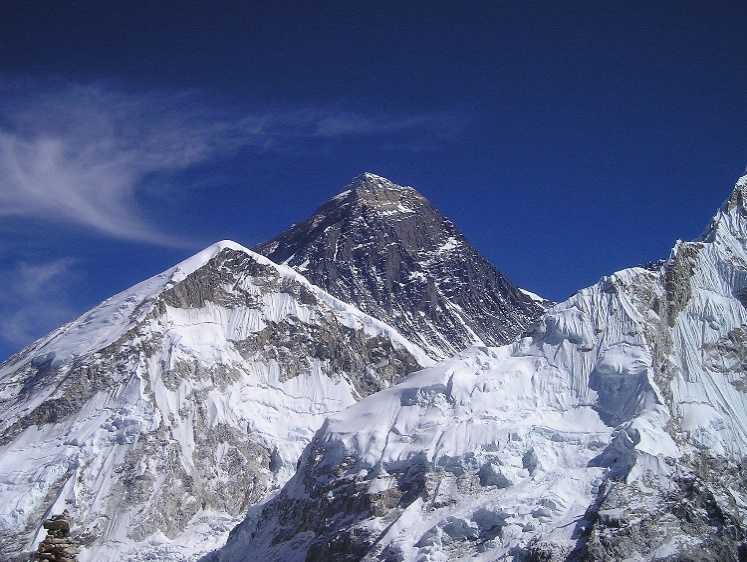 Lorem ipsum dolor sit amet, consectetuer adipiscing elit, sed diam nonummy nibh euismod tincidunt ut laoreet dolore magna aliquam erat volutpat.
Lorem ipsum dolor sit amet, consectetuer adipiscing elit, sed diam
01
Lorem ipsum dolor sit amet, consectetuer adipiscing elit, sed diam
02
LOREM IPSUM DOLOR!
Lorem ipsum dolor sit amet, consectetuer adipiscing elit, sed diam nonummy nibh euismod tincidunt ut laoreet dolore magna aliquam erat volutpat. Ut wisi enim ad minim veniam, quis nostrud exerci tation ullamcorper suscipit
Lorem ipsum dolor sit amet, consectetuer adipiscing elit, sed diam
03
Lorem ipsum dolor sit amet, consectetuer adipiscing elit, sed diam
04
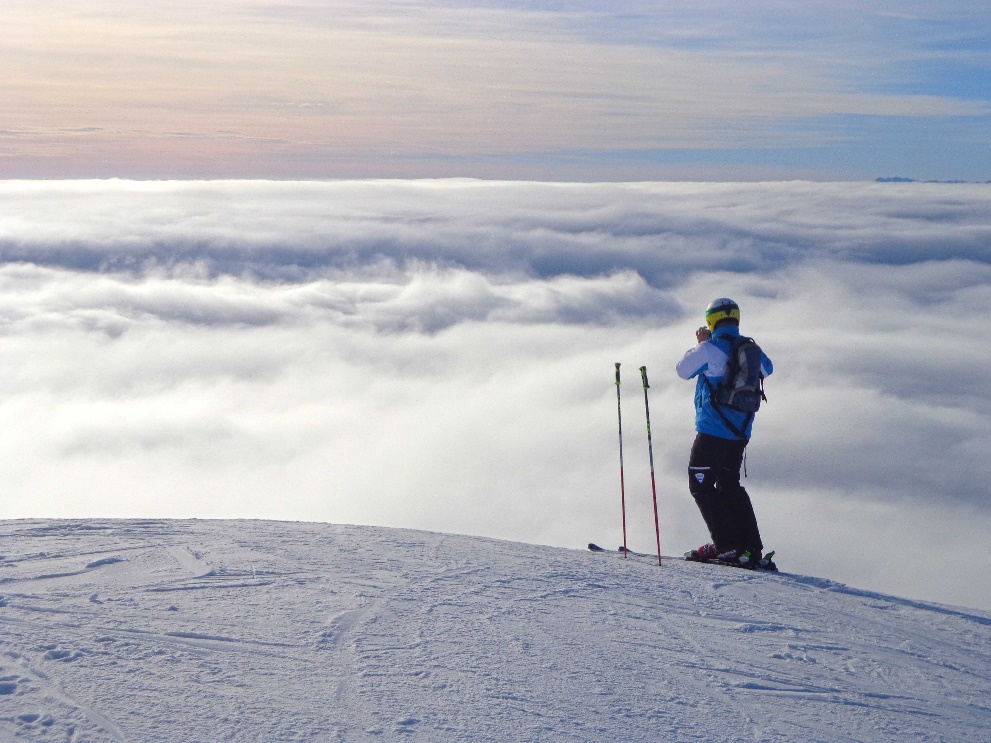 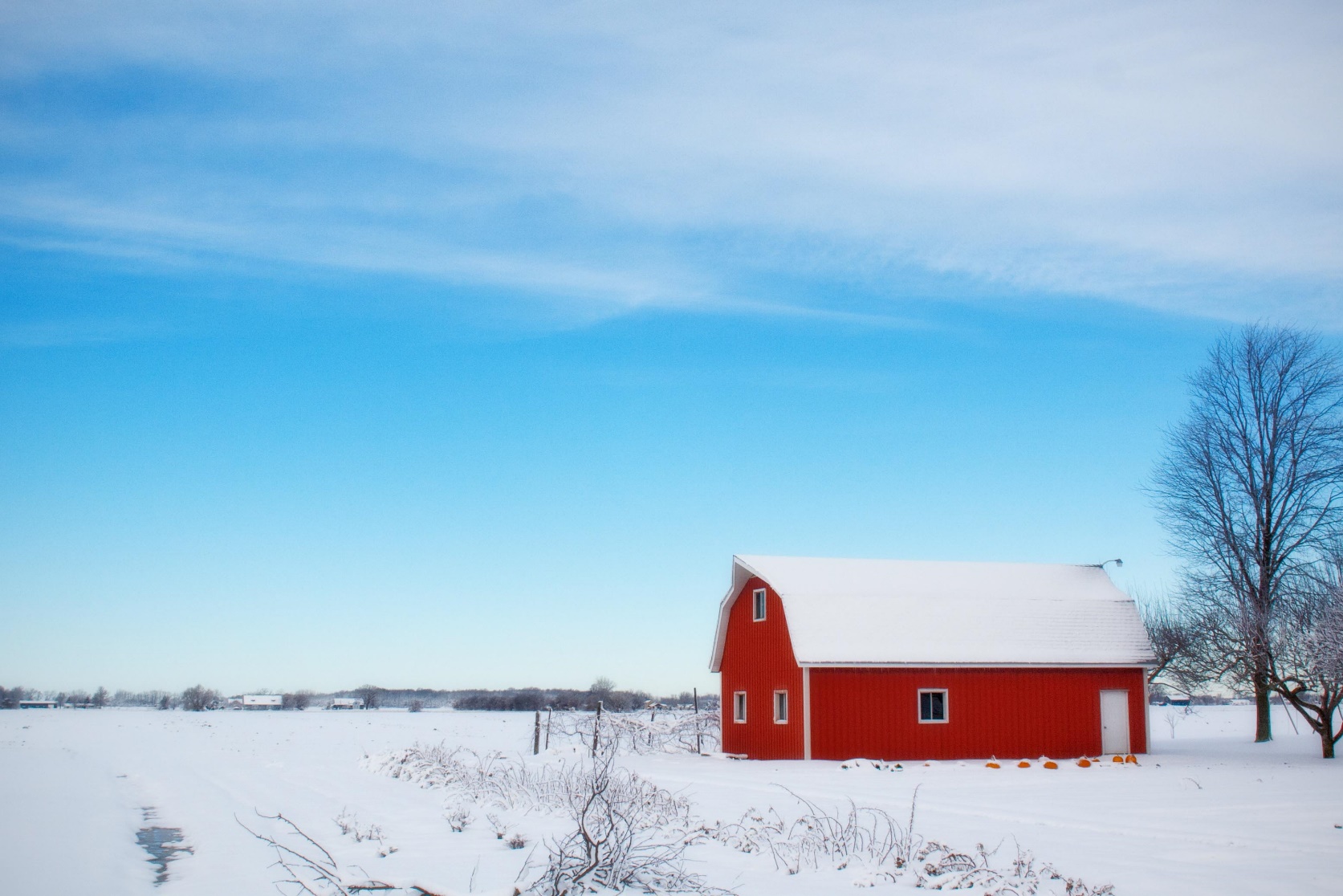 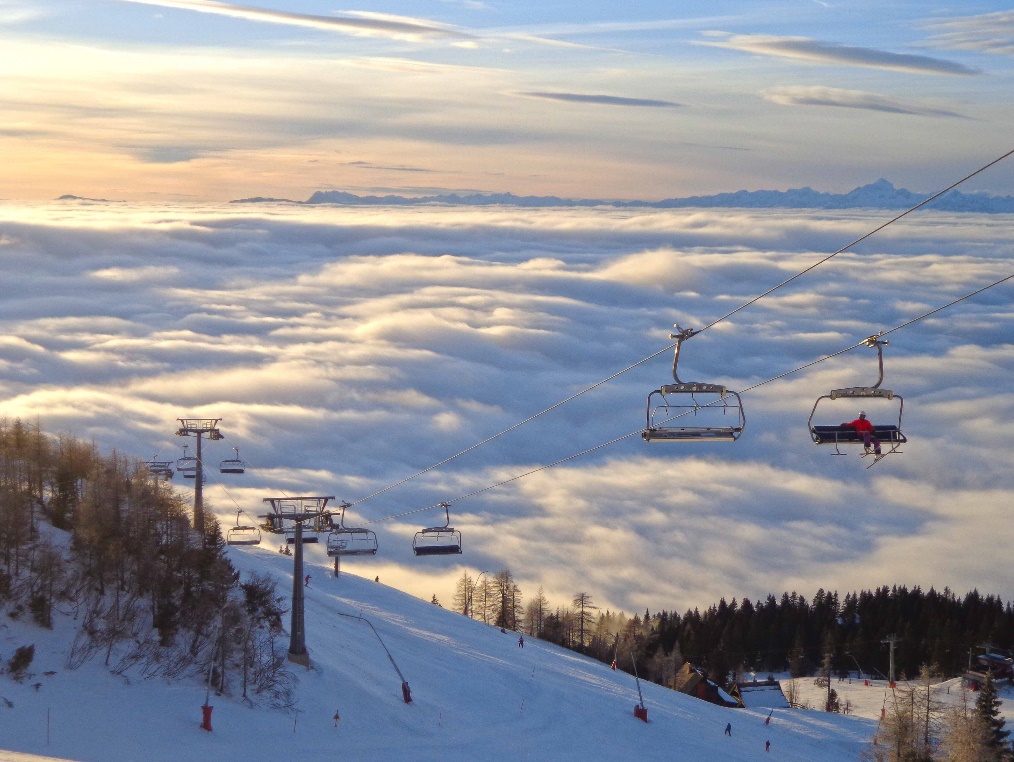 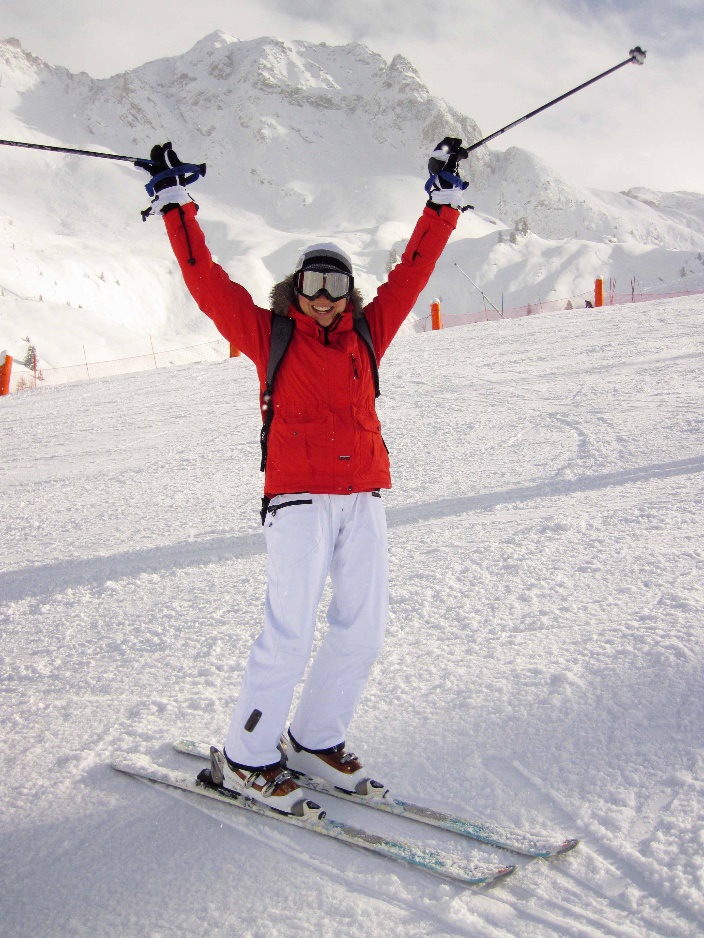 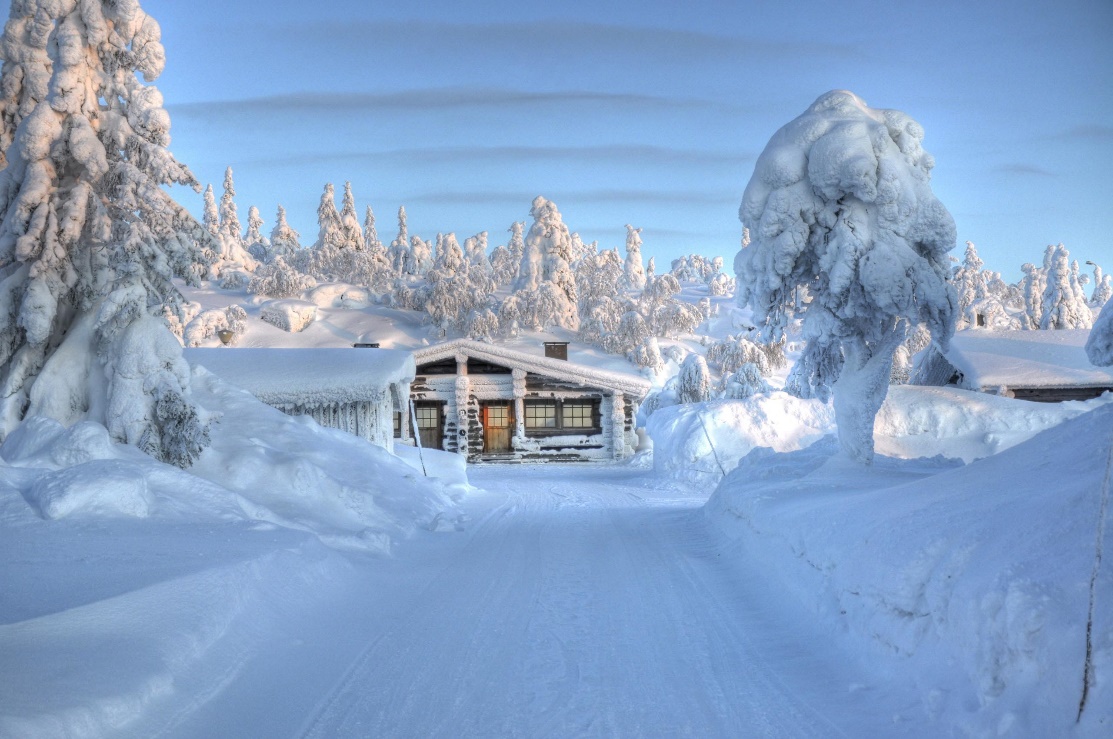 LOREM IPSUM DOLOR SIT AMET
Lorem ipsum dolor sit amet, consectetuer adipiscing elit, sed diam
Lorem ipsum dolor sit amet, consectetuer adipiscing elit, sed diam
01
03
Lorem ipsum dolor sit amet, consectetuer adipiscing elit, sed diam
Lorem ipsum dolor sit amet, consectetuer adipiscing elit, sed diam
02
04
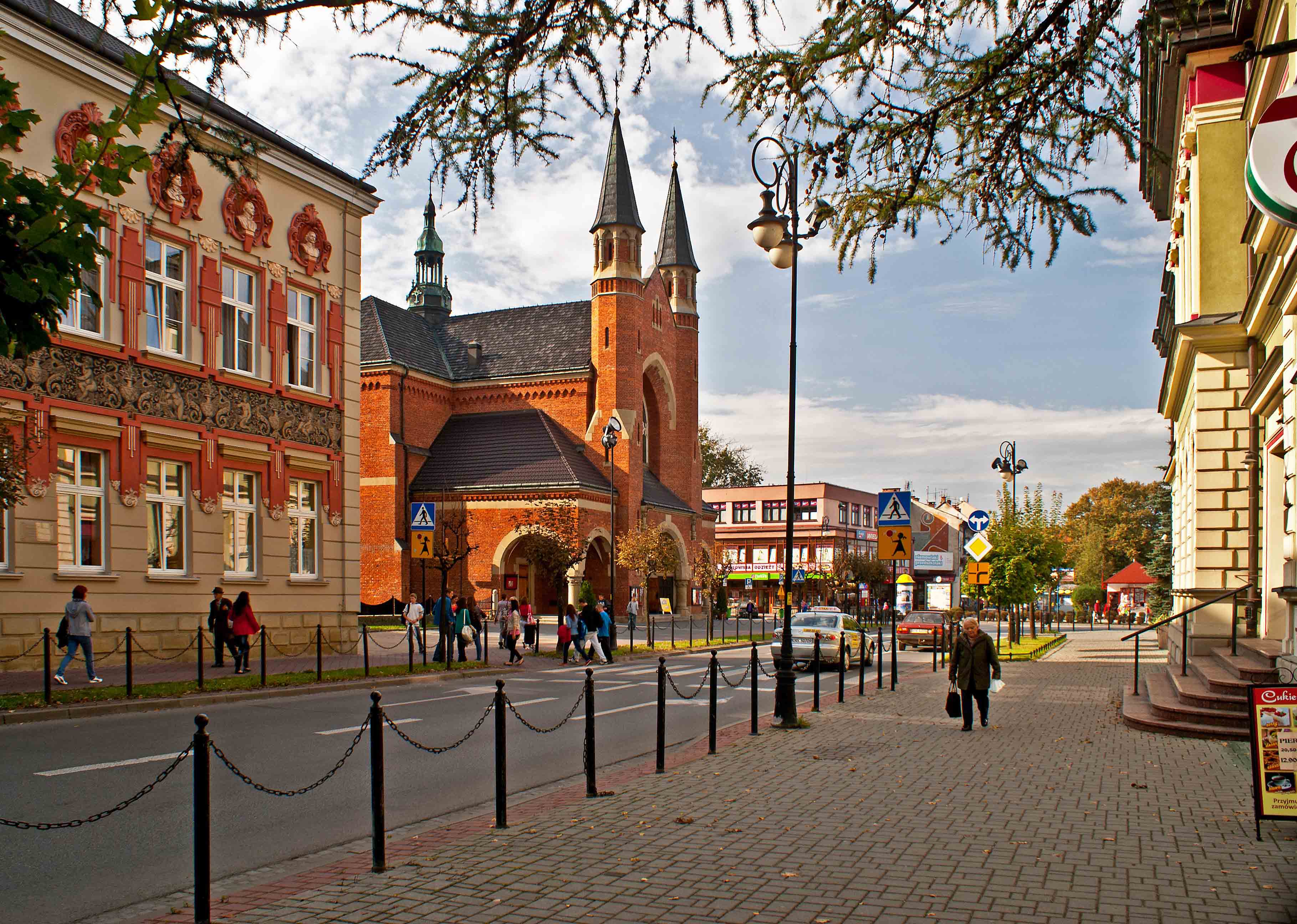 LOREM IPSUM DOLOR
exerci tation ullamcorper suscipit
Lorem ipsum dolor sit amet, consectetuer adipiscing elit, sed diam nonummy nibh euismod tincidunt ut laoreet dolore magna aliquam erat volutpat. Ut wisi enim ad minim veniam, quis nostrud exerci tation ullamcorper suscipit
KEY WORDS
consectetuer adipiscing elit sed
consectetuer adipiscing elit, sed diam nonummy nibh euismod tincidunt ut laoreet dolore
01
consectetuer adipiscing elit, sed diam nonummy nibh euismod tincidunt ut laoreet dolore
02
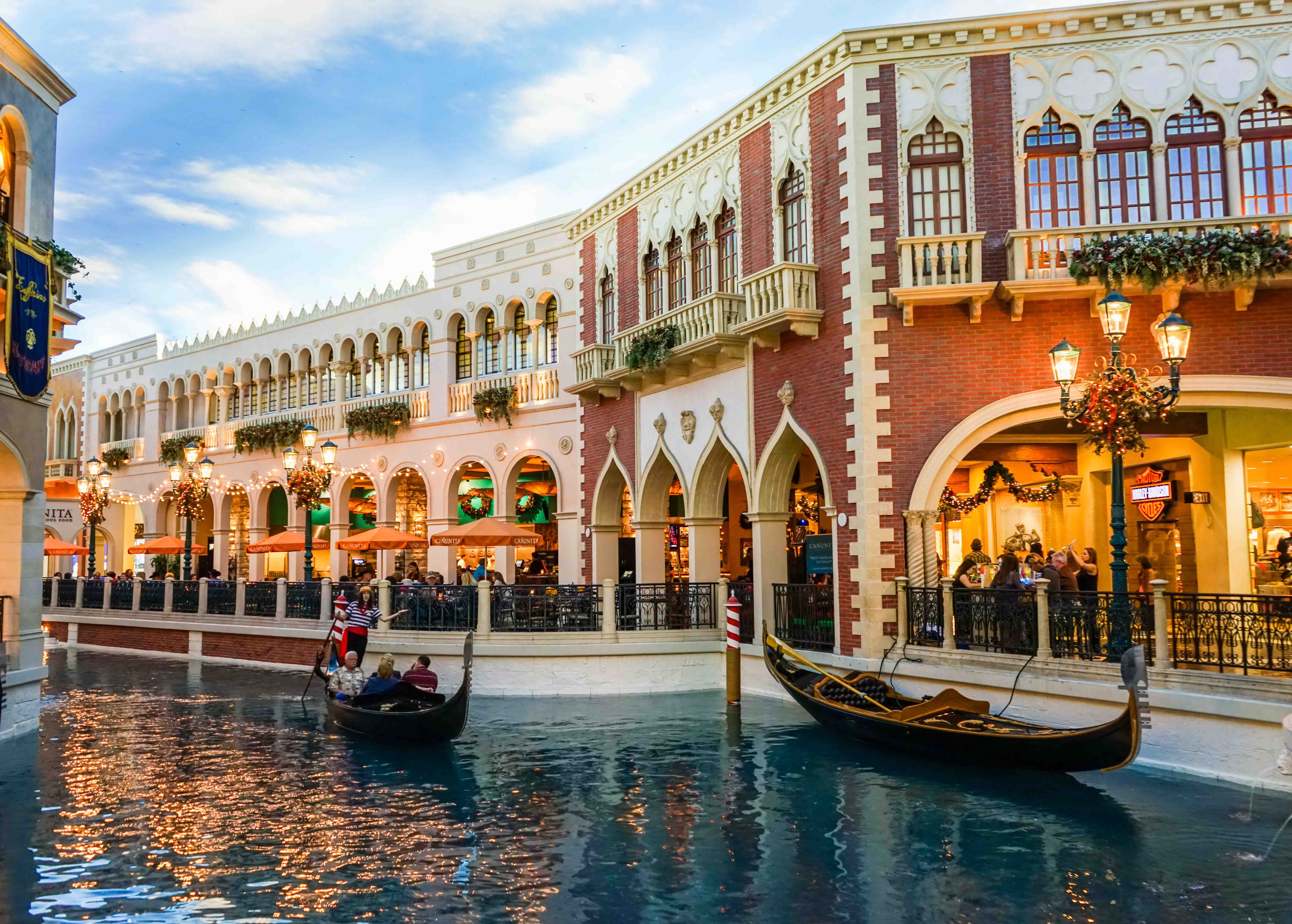 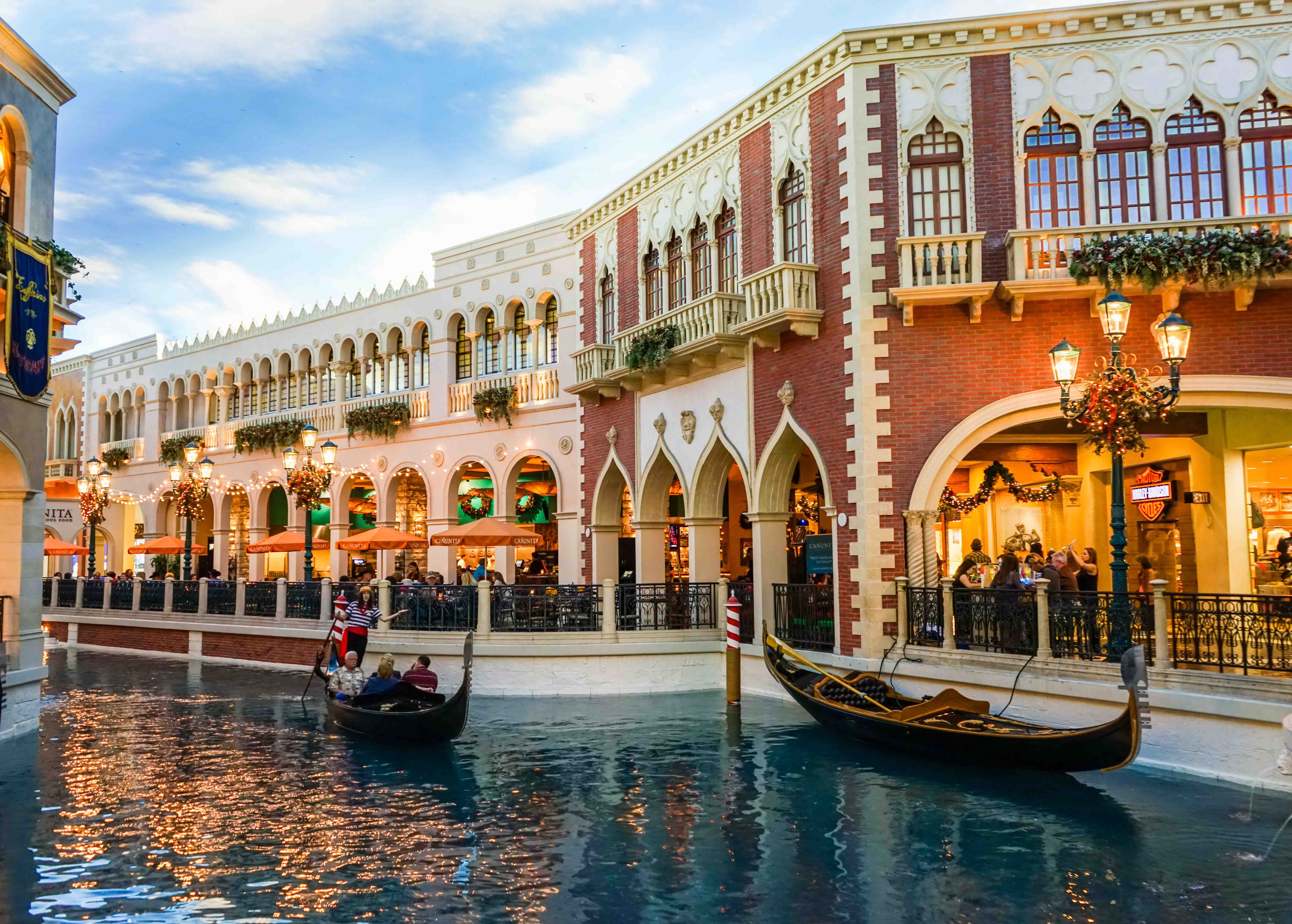 LOREM IPSUM DOLOR
exerci tation ullamcorper suscipit
80%
KEY WORDS
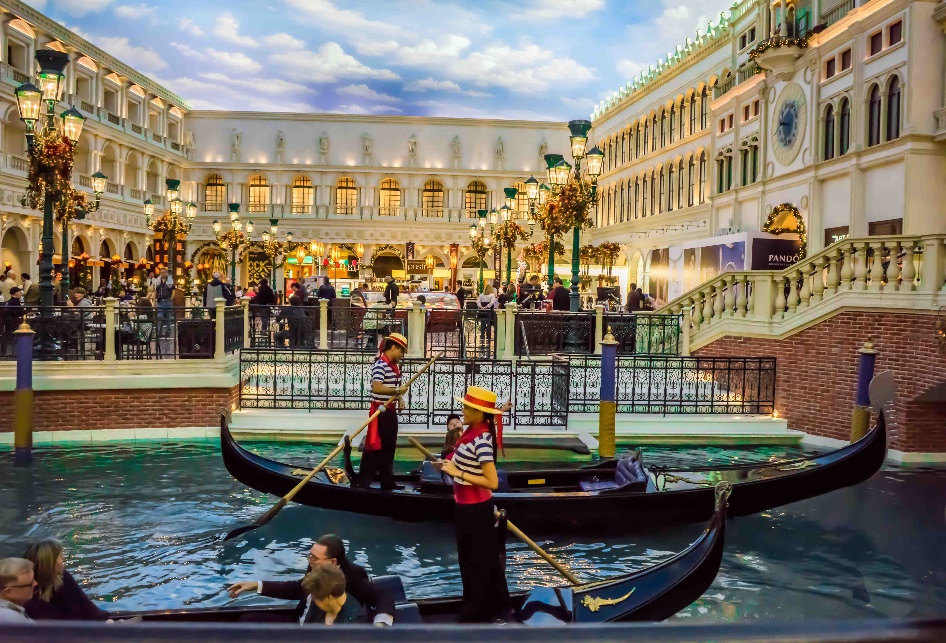 LOREM IPSUM
Lorem ipsum dolor sit amet, consectetuer adipiscing elit, sed diam nonummy nibh euismod tincidunt ut laoreet
Ut wisi enim ad minim veniam, quis nostrud exerci tation ullamcorper
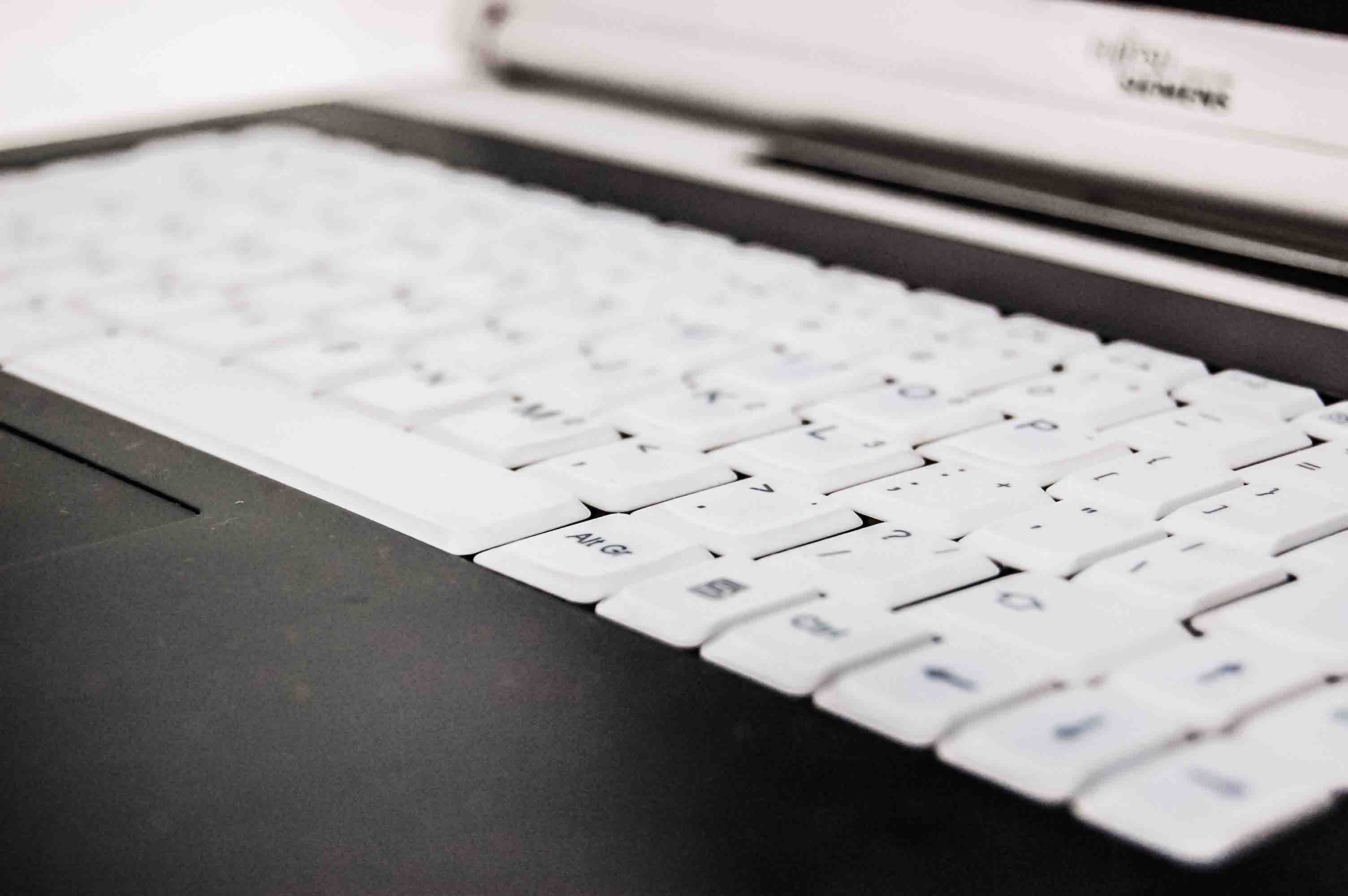 LOREM IPSUM DOLOR
exerci tation ullamcorper suscipit
KEY WORDS
KEY WORDS
KEY WORDS
KEY WORDS
LOREM IPSUM DOLOR
Lorem ipsum dolor sit amet, consectetuer adipiscing elit, sed diam nonummy nibh euismod tincidunt ut laoreet dolore magna aliquam erat volutpat. Ut wisi enim ad minim veniam, quis nostrud exerci tation ullamcorper suscipit
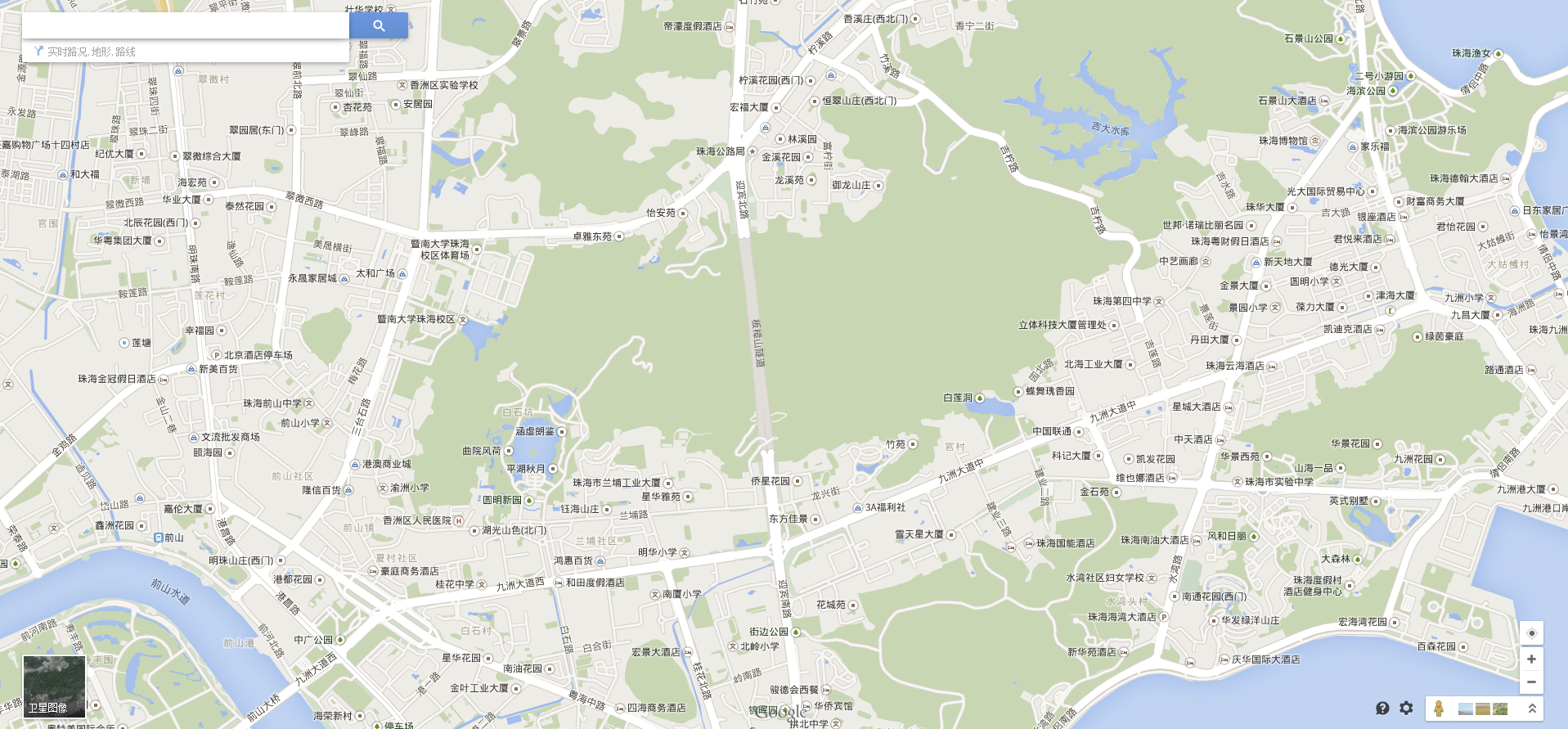 LOREM IPSUM DOLOR
exerci tation ullamcorper suscipit
exerci tation
exerci tation
exerci tation
exerci tation
exerci tation
exerci tation
LOREM IPSUM DOLOR
Lorem ipsum dolor consectetuer
Lorem ipsum dolor consectetuer adipiscing elit, sed diam nonummy nibh euismod tincidunt ut laoreet dolore magna aliquam erat volutpat. Ut wisi enim ad minim veniam
+86 124 5432 5674
400 4324 5343
refz@gsdf.com  sgvc@efx.com
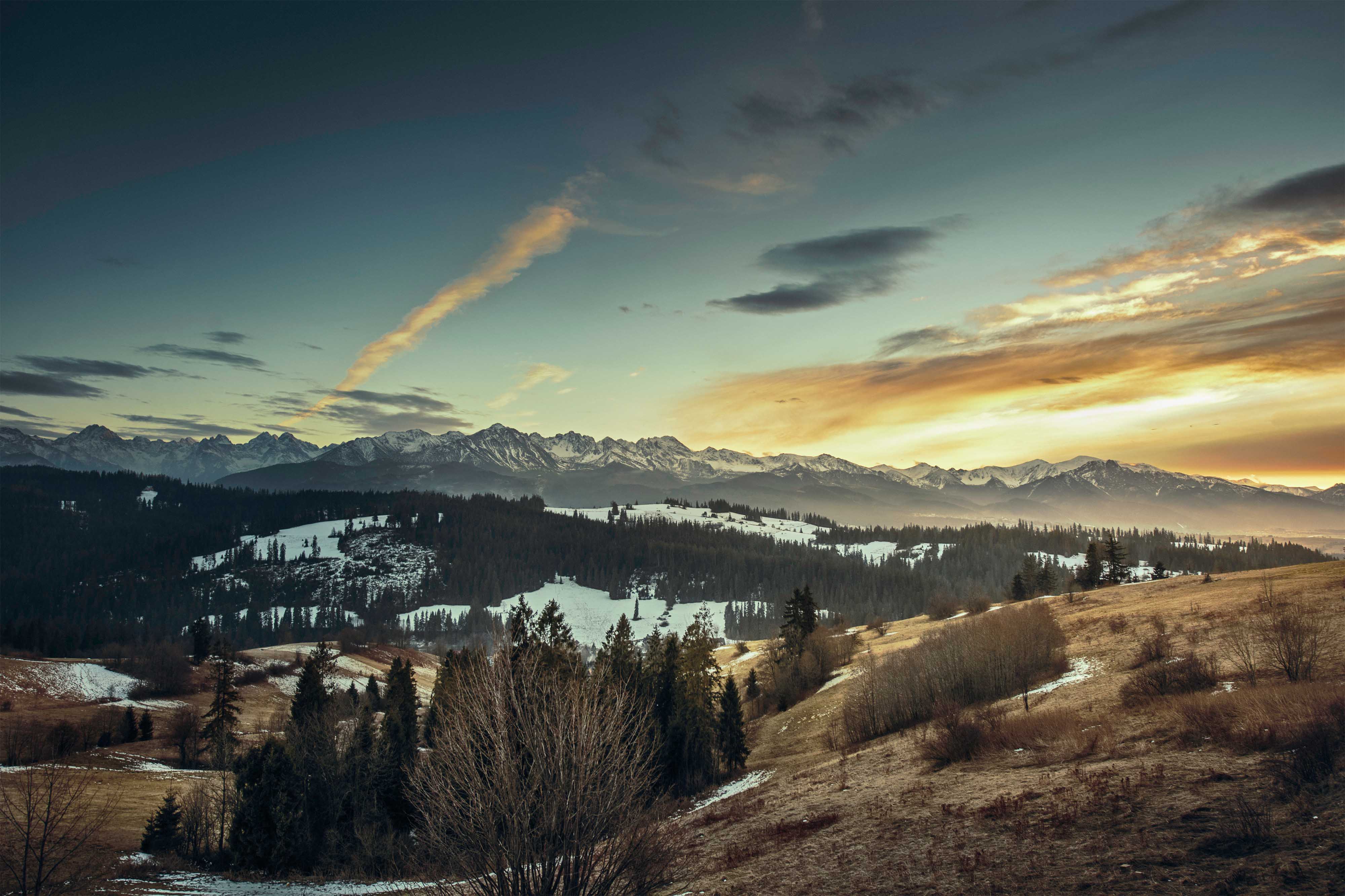 LOREM IPSUM DOLOR
exerci tation ullamcorper suscipit
LOREM IPSUM
LOREM IPSUM
Lorem ipsum dolor sit amet, consectetuer adipiscing elit, sed diam nonummy nibh euismod tincidunt ut laoreet dolore magna aliquam erat
Lorem ipsum dolor sit amet, consectetuer adipiscing elit, sed diam nonummy nibh euismod tincidunt ut laoreet dolore magna aliquam erat
KEY WORDS
THANKS
https://www.freeppt7.com